Manson Athletics Program Review
2021
Recent Highlights
Volleyball Undefeated
Cross Country League Boys And Girls League Champs
High Turnouts For Most Sports
Successfully Launched Wrestling and Tennis
Stayed Staff And Positive During A Crazy Season
Recently Increased The Pay For Our Dedicated Coaches
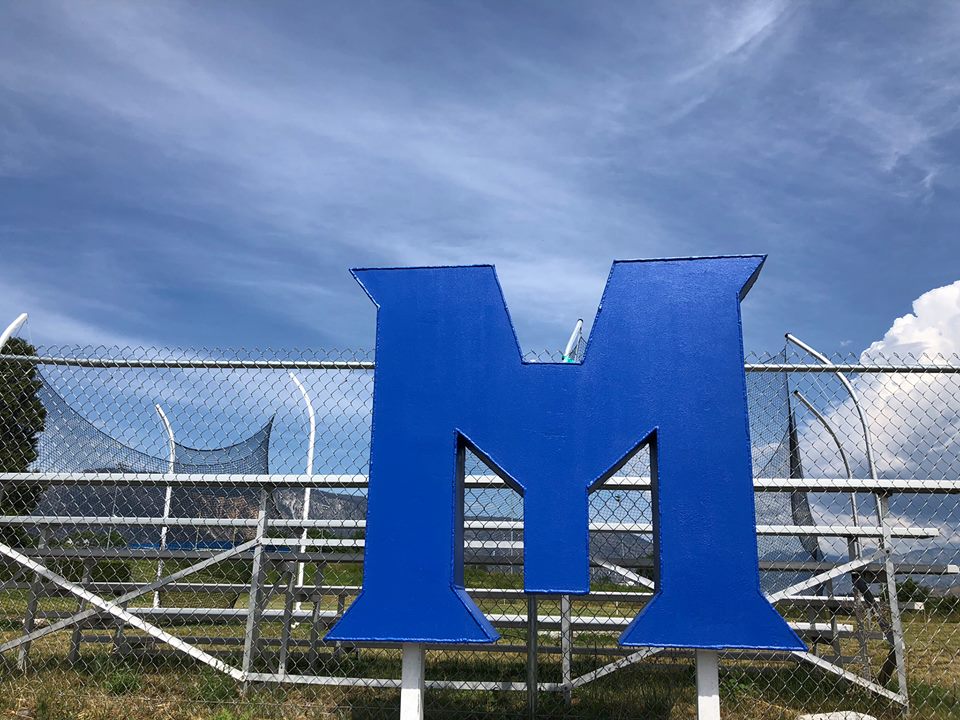 Sports Offered
Sports Offered Fall 2021
High School
Middle School
Volleyball
Coach Hayli-Thompson
Football
Coach Joey Johanson
Girls Soccer
Coach Gilberto Romero 
Cross Country
Coach Annette Quarre
Cheer
Rosie Rodriguez
Volleyball
Coach Sarah Wiggum
8-Man Football
Coach Steve Nygreen
Cross Country
Coach Annette Quarre
Sports Offered Winter 2021-2022
High School
Middle School
Boys Basketball
Coach Eric Sivertson
Girls Basketball
Coach Steve Nygreen
Wrestling
Sam Lovelace
Boys Basketball
Coach Jesse Villalobos 
Girls Basketball
Coach TBD
Sports Offered Spring 2022
High School
Middle School
Track
Coach Lauren Johnson
Softball
Coach Hayli Thompson
Baseball
Coach Bill Thompson
Boys Soccer
Coach Junior Valdovinos
Tennis
Coach Joey Johanson
Track
Coach Lauren Johnson
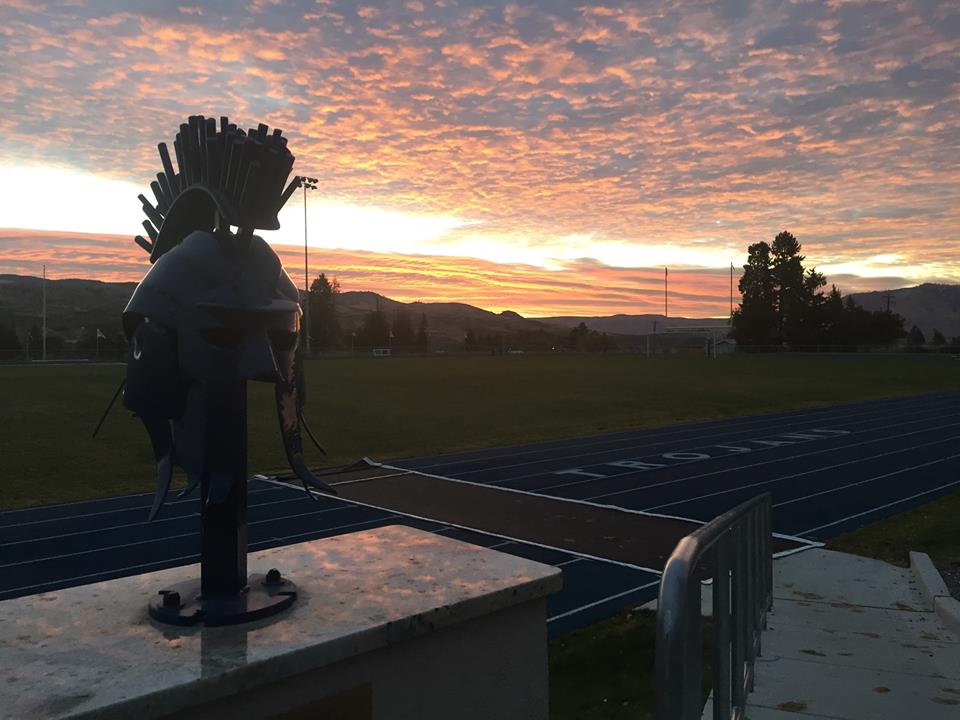 Facilities
Facilities Improvements
Gym Improvement
Baseball and Softball Fence Additions
Locker Room Remodel
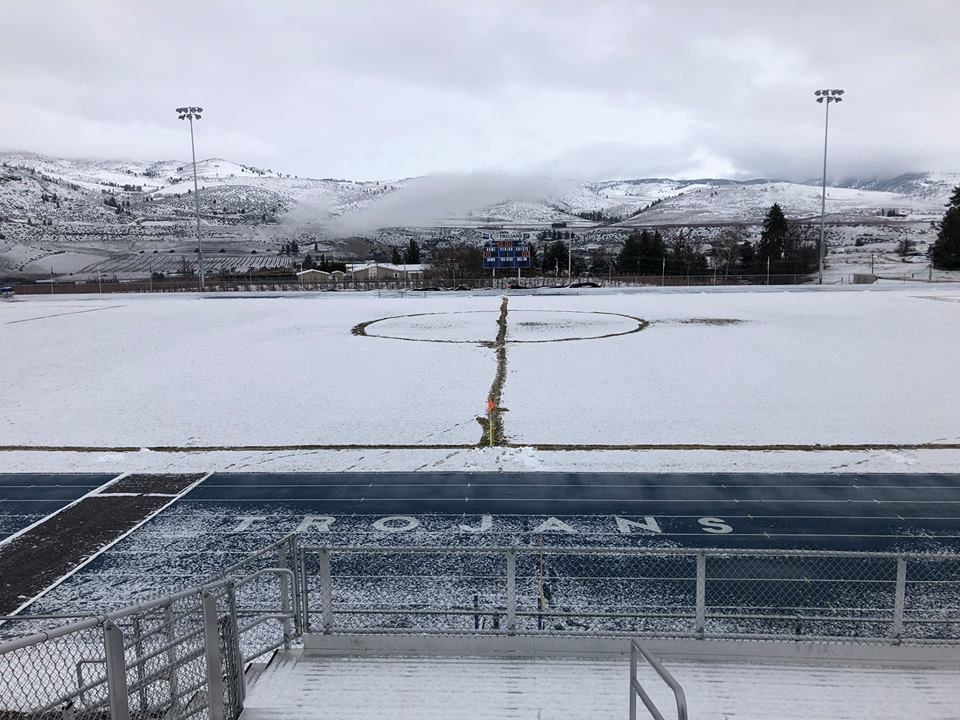 Covid Protocols
Covid Protocols
Fans
Outdoor without mask
Indoor with mask- It does not matter if you are vaccinated
Masks on Players
Currently indoor players not competing need to wear masks
Tests
High risk indoor sports must test.
Wrestling, Basketball
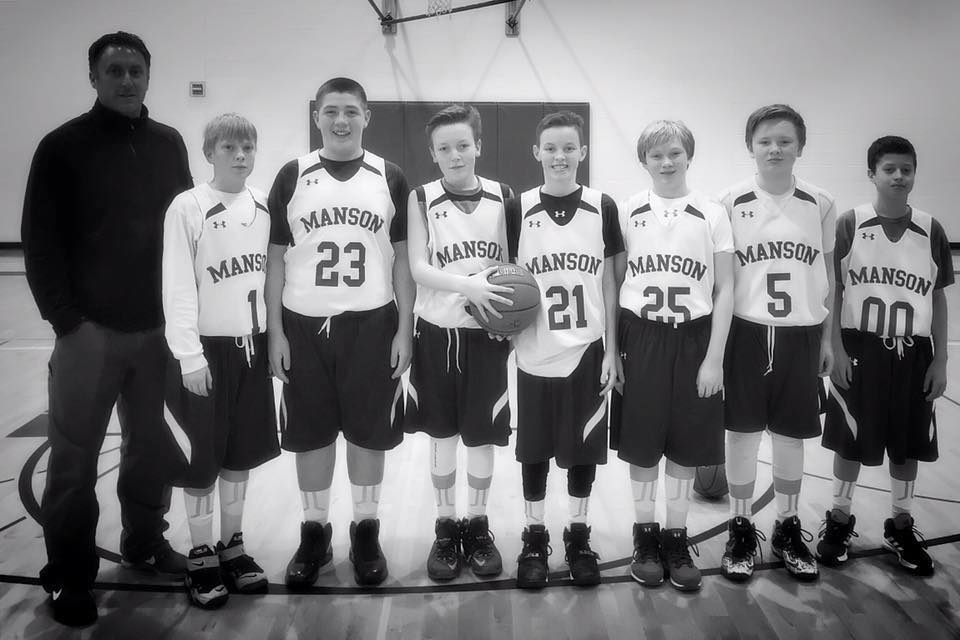 Back To Normal
Some Things That Are Back
Playoffs
State Tournaments
All League
Some Competitive Clubs
Robotics
Knowledge Bowl
FBLA
NEW COMPETITIVE CLUB-ESports